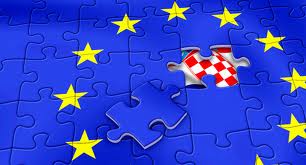 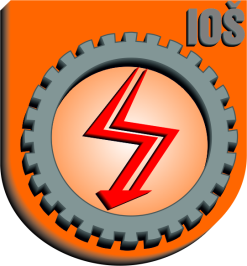 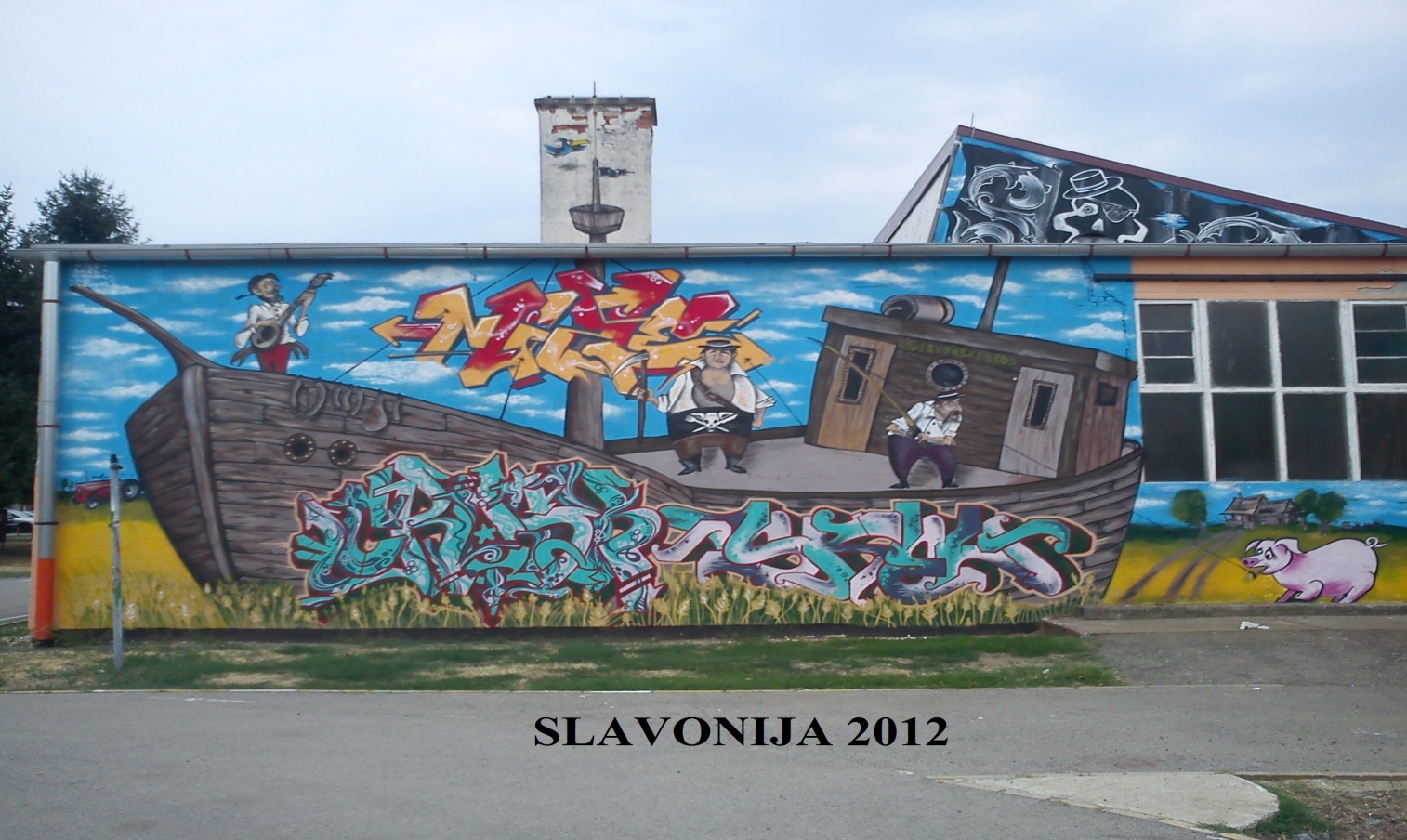 Leonardo da Vinci projekt mobilnosti: “Upoznavanje novih metoda rada u strukovnom obrazovanju”
Akronim projekta: Slavonija 2012

Trajanje mobilnosti: 1 tjedan (28.10.2012. – 4.11.2012.)
Broj sudionika: 20

Nositelj projekta: Industrijsko- obrtnička škola, Slavonski Brod
Partneri u projektu: - Tehnička škola, - Zajednica tehničke kulture,        - Brodsko Posavska županija, - Županijska komora Slavonski Brod,       - Hrvatski gospodarski savez, Frankfurt.

Projekt financira: Europska unija
Opći cilj je: proširiti profesionalne horizonte sudionika mobilnosti u pogledu novih metoda i načina rada.

Specifični ciljevi su: 
	- promatrati i analizirati obrazovni sustav zemlje domaćina,
	- preispitati dosadašnji rad,
	- preispitati na koji način se može poboljšati povezanost i bolja   usklađenost s drugim obrazovnim institucijama, 
	- proširenje socijalnih i jezičnih kompetencija sudionika mobilnosti.

Očekivani rezultati su:
	- razmjeniti znanja i iskustva s novom radnom okolinom,
	- razviti osjećaj europskog građanstva,
	- povećati jezične i socijalne kompetencije,
	- povećati suradnju sudionika i tolerancija na različitost,
	- aktivno sudjelovanje sudionika na razvoju i primjeni novih metoda rada.
Program uključuje ( 28.10.2012. do 4.11.2012. ):

Predstavljanje Hrvatske ekonomske udruge u Njemačkoj,
Predstavljanje Centra za strukovno obrazovanje i Tehnologiju Obrtničke komore Rhein-Main u Frankfurtu,
Uvod u sustav strukovnog obrazovanja u Njemačkoj,
Posjet školi Werner-von-Siemens,
Posjet Centru za strukovno obrazovanje i tehnologiju,
Posjet JUWI-ju i njihovom Obrazovnom centru Wöhrstadt,
Posjet firmi Abo-Wind u Wiesbadenu,
Posjet gradskom Zavodu za školstvo grada Frankfurta na Majni,
Kulturološki posjet/ obilazak Frankfurta na Majni,
Završna priredba, sažetak, podjela certifikata,
Kako bi kuturološki upotpunili program predviđen je jednodnevni posjet/ obilazak grada Frankfurta na Majni,
Zbog nenadanih okolnosti koje se mogu dogoditi ili nastupiti moguće su određene izmjene u programu!
POPIS SUDIONIKA
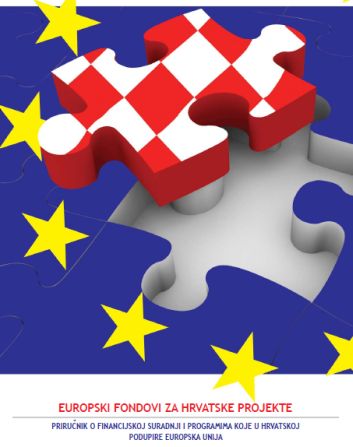 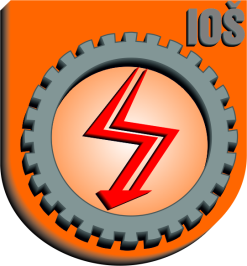